A few comments on NSR(j. Kelley)
Foreword: All ENSDF evaluators rely on the NSR to be complete, accurate and up-to-date. Overall, the database is very good in this regard. 
But there are many avoidable false positives.
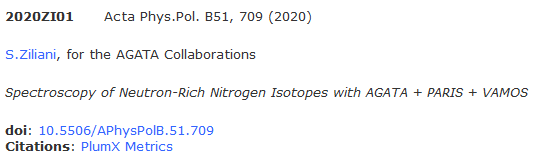 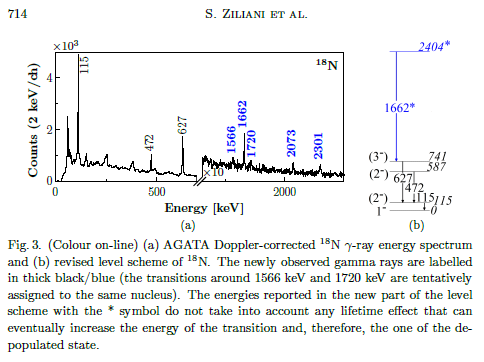 With such a title, why isn’t this article given keywords? These results are most precise for this nucleus.
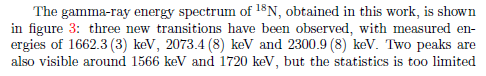 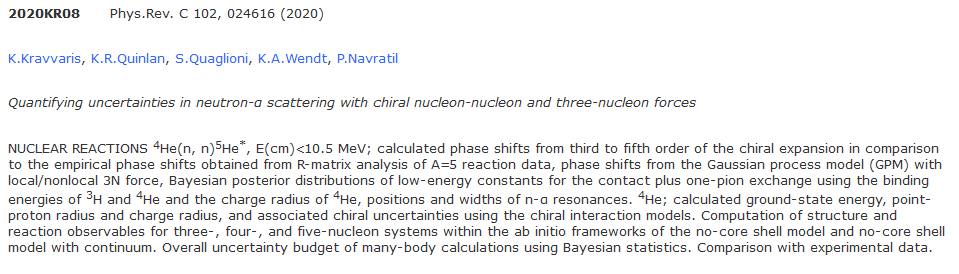 4He(n,n)5He*
If not listed like this, 5He is not in the keywords.
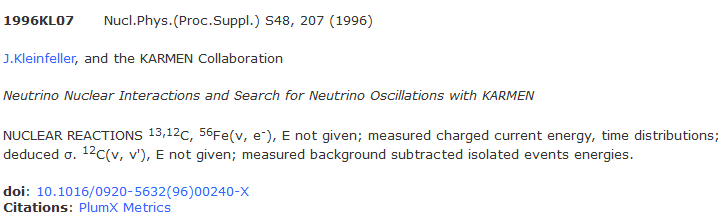 13C(n,e-) is mentioned in passing as a background contribution. No quantified “signal is shown in any graph.” 
Why is this included in the keywords?
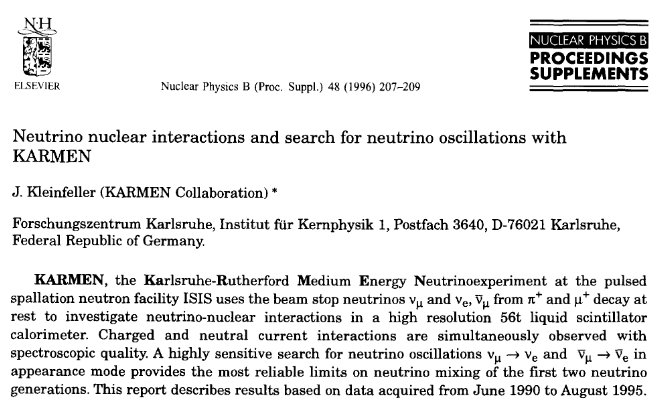 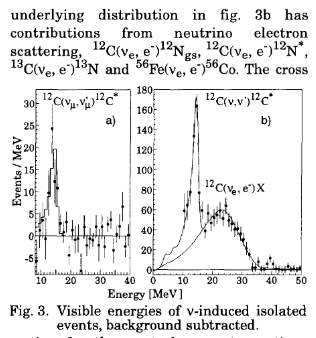 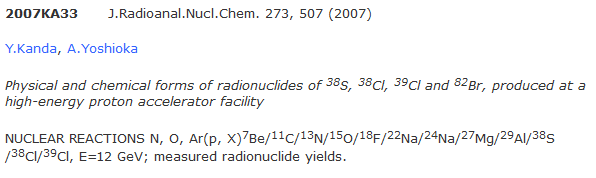 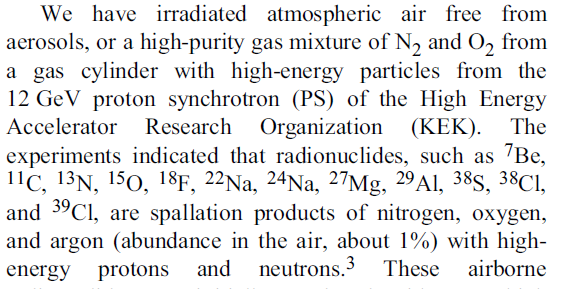 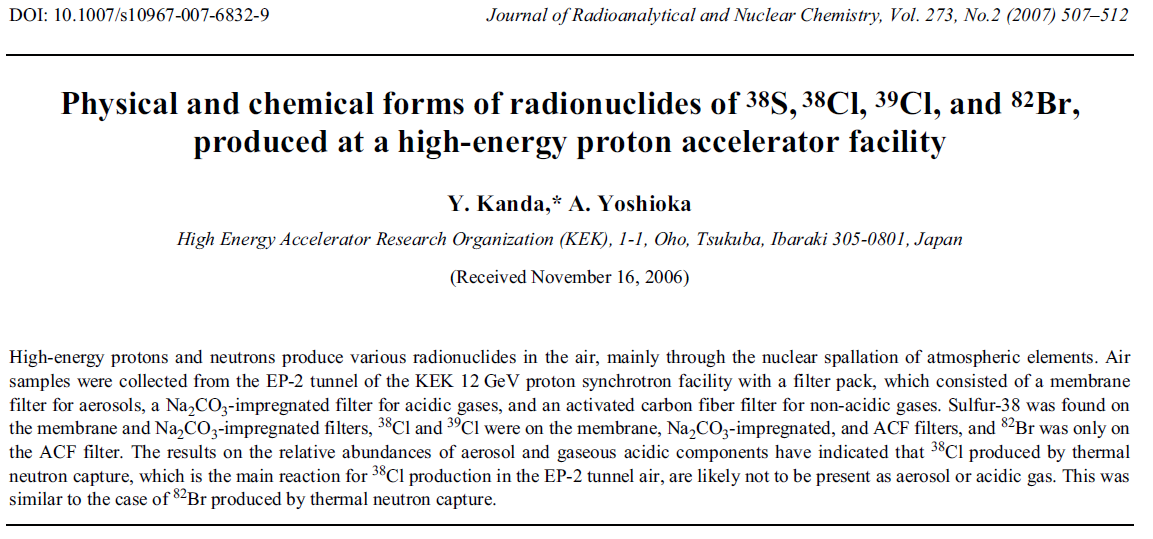 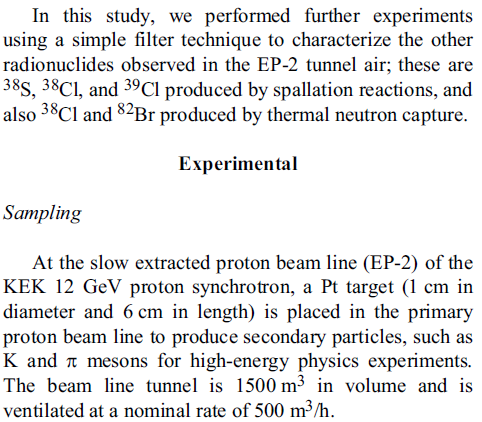 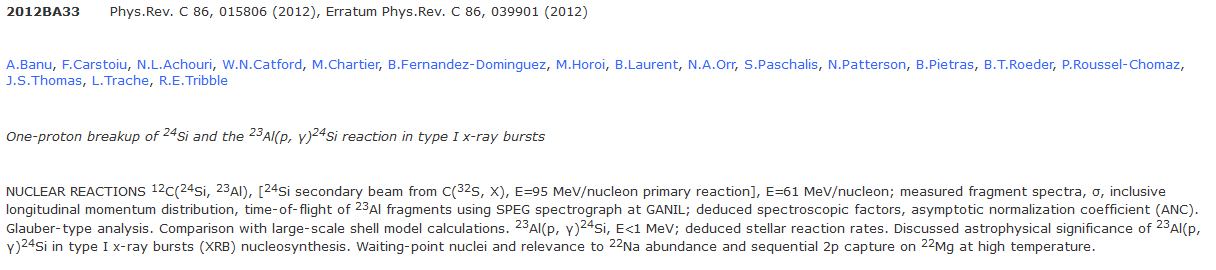 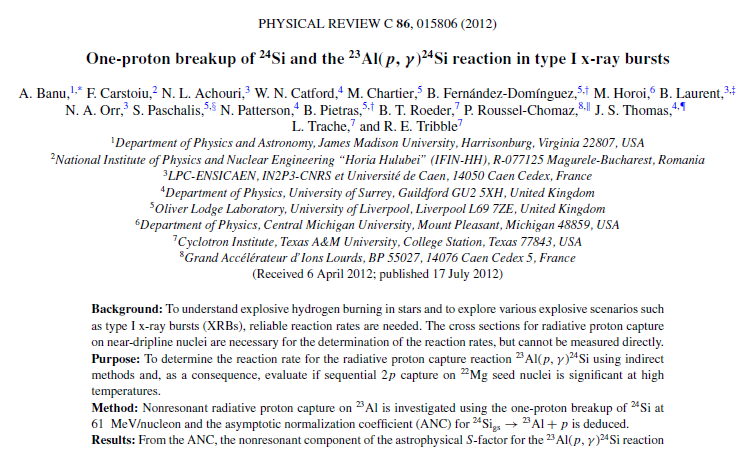 Shows up under 13N because 12C(24Si,23Al) is used to obtain the ANC.
13N is never mentioned in the article
Focus is on 23Al(p,g)24Si
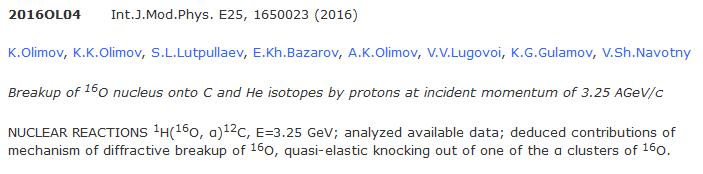 As an organization we don’t have a good format to express


The article dealt significantly with


But the article is not found under a search on 16O
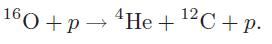 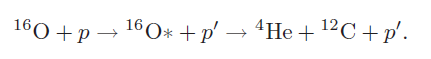 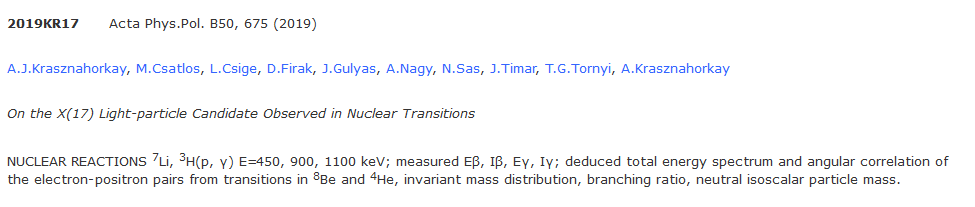 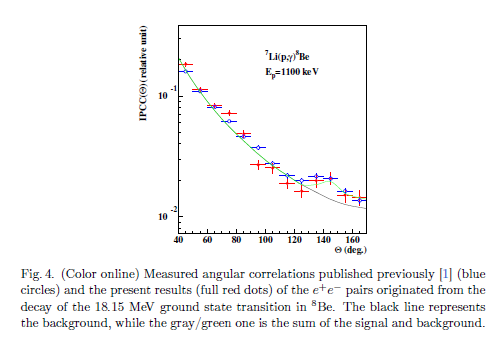 7Li+p->8Be*->8Begs + e+e-
3H+p->4He*->4He + e+e-
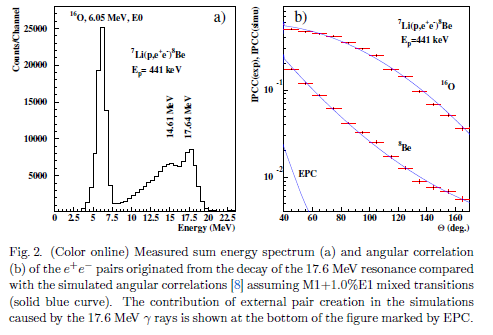 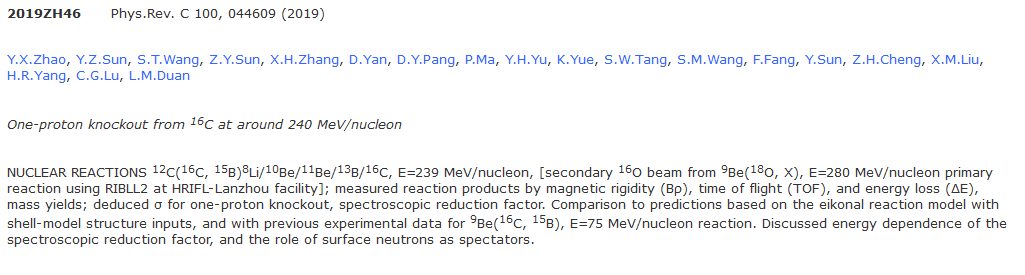 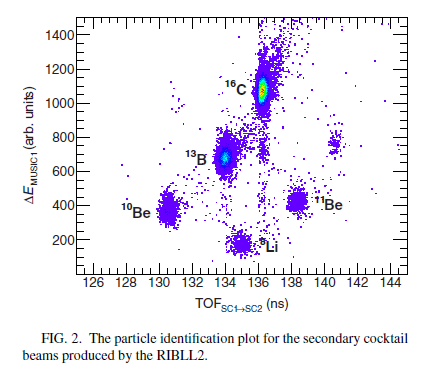 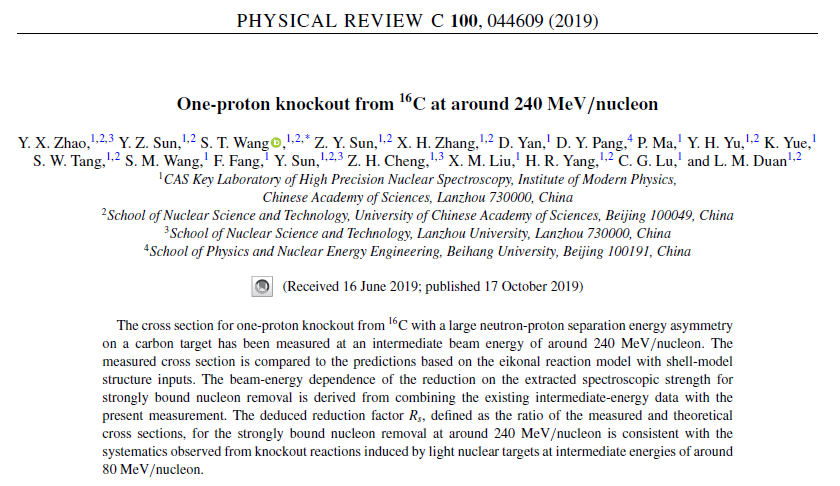